Reglamentări privind concediile anuale și concediile sociale
Concediul anual plătit este dreptul, garantat de Constituția Republicii Moldova și Codul muncii, la un anumit număr de zile prevăzute anual pentru odihnă și restabilirea capacității de muncă, menținând în același timp locul de muncă (funcția) tuturor celor care lucrează în baza unui contract individual de muncă, indiferent de forma organizatorică și juridică a întreprinderii.
Tipuri de concediiCaracteristici și proceduri de acordare a concediilor
Concediile sunt de diferite tipuri, durate și au diferite scopuri.
Concediile se împart în:
Pe lângă concediul plătit, se acordă și concediul fără plată.
Codul muncii reglamentează două tipuri de concediu fără plată:
Suspendarea contractul individual de munca, prin acordul parților, în cazul concediilor fără plată pentru o perioadă mai mare de o lună, conform prevederii art. 77 lit. a) din Codul muncii.
Concediu fără plată din condiții familiare și din alte motive intemeiate, cu o durată de pînă la 120 zile calendaristice, conform prevederii art. 120 alin. (1) din Codul muncii.
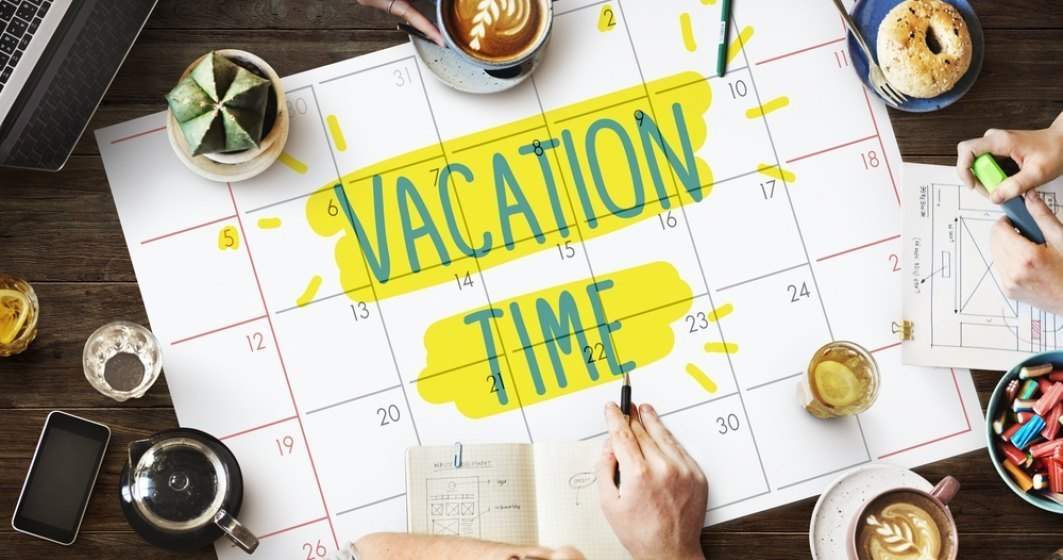 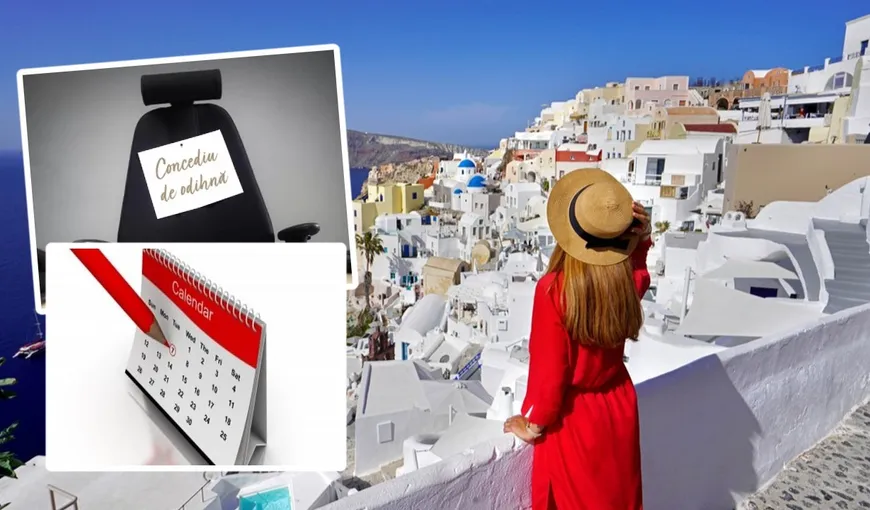 IMPORTANT! 
   Concediul se acordă tuturor angajaților întreprinderii care lucrează pe baza unui contract individual de muncă, inclusiv lucrătorilor cu fracțiune de normă, lucrătorilor sezonieri, persoanelor cu care a fost încheiat un contract individual de muncă pe durată determinată, angajaților prin cumul.
    Articolul 112 ali. (3)  din Codul Muncii «Dreptul la concediu de odihnă anual plătit este garantat pentru toţi salariaţii. Dreptul la concediu de odihnă anual nu poate fi obiectul vreunei cesiuni, renunţări sau limitări. Orice înţelegere prin care se renunţă, total sau parţial, la acest drept este nulă»
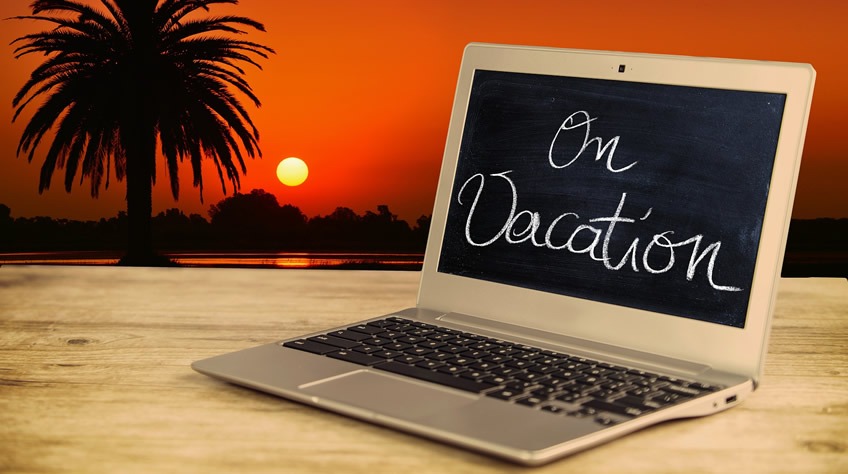 Tipuri de concediiCaracteristici și proceduri de acordare a concediilor
Concediul anual plătit este dreptul, garantat de Constituție și Codul muncii, la un anumit număr de zile prevăzute anual pentru odihnă și restabilirea capacității de muncă, menținând în același timp locul de muncă (funcția) tuturor celor care lucrează în baza unui contract individual de muncă, indiferent de forma organizatorică și juridică a întreprinderii.    
      Concediu este o odihnă neîntreruptă pentru câteva zile lucrătoare la rând, cu păstrarea locului de muncă și a câștigurilor medii. 
      Alături de concediul anual de odihnă, există și alte tipuri de concediu: 
pentru incapacitate de muncă temporară,
concediu de maternitate, 
concediu pentru îngrijirea copilului pînă la vîrsta de 3 ani și altele.
       Există concedii de studii pentru angajații care combimă munca cu studiile. 

     Pe lângă concediul plătit, se acordă și concediul fără plată.
        IMPORTANT! Concediul se acordă tuturor angajaților întreprinderii care lucrează pe baza unui contract individual de muncă, inclusiv lucrătorilor cu fracțiune de normă, lucrătorilor sezonieri, persoanelor cu care a fost încheiat un contract individual de muncă pe durată determinată, angajaților prin cumul.
Durata concediului de odihnă anual
Conform Codului muncii, tuturor angajaților li se oferă o vacanță minimă plătită de cel puțin  28 de zile calendaristice pe an, excluzând zilele de sărbătorile nelucrătoare (și anume zilele calendaristice, nu zilele lucrătoare!). Perioadă concediilor de odihnă anuale poate fi reglementată printr-un contract colectiv de muncă, contract individual de muncă și acte normative interne ale întreprinderii. Dreptul la concediu de odihnă anual nu poate fi limitat, anulat sau pierdut în perioada de muncă la întreprindere. Acest drept se asigură prin prin acordarea de concedii în natură, care este unul dintre principiile de bază ale reglementării legale a concediilor de odihnă  anuale. 
Concediu de odihnă este un concediu  anual și este obligatoriu sa se acorde în fiecare an. Întrebarea principală este ce an se subînțelege? 
!!! Calendaristic (de la 1 ianuarie până la 31 decembrie) sau de lucru (care se va calcula de la data angajării)? 
Răspunsul corect este un lucrător.
Fiecare angajat al întreprinderii are propriul calcul al stajiului de muncă, de exemplu: angajatul a început activitatea  de muncă pe                      1 martie 2023, anul estimat va fi din 1 martie 2023 până la                                 28 februarie 2024.
Modul de acordare a concediului de odihnă anual
Concediul de odihnă pentru primul an de muncă se acordă salariaţilor după expirarea a 6 luni de muncă la unitatea respectivă.
   Înainte de expirarea a 6 luni de muncă la unitate, concediul de odihnă pentru primul an de muncă se acordă, în baza unei cereri scrise, următoarelor categorii de angajați:
femeilor – înainte de concediul de maternitate sau imediat după el;
angajaților în vîrstă de pînă la 18 ani;
angajaților transferați dintr-o unitate în alta;
altor angajați, conform legislaţiei în vigoare.

   Concediul de odihnă pentru primul an de muncă poate fi acordat angajaților şi înainte de expirarea a 6 luni de muncă la unitate la înțelegerea părților.
   Concediul de odihnă anual pentru următorii ani de muncă se acordă salariatului, în baza unei cereri scrise, conform programării stabilite. La cererea scrisă a salariatului, concediul de odihnă anual poate fi acordat și în afara programării stabilite.
    Concediul de odihnă anual poate fi acordat integral sau, în baza unei cereri scrise a salariatului, poate fi divizat în părţi, una dintre care va avea o durată de cel puţin 14 zile calendaristice.
    Concediul de odihnă anual se acordă angajatului în temeiul ordinului (dispoziţiei, deciziei, hotărîrii) emis de angajator.
Programarea concediilor de odihnă anuale
Concediile de odihnă anuale pentru anul următor pot fi programate de către angajator de comun acord cu reprezentanții salariaților până la sfârșitul fiecărui an calendaristic.
La programarea concediilor de odihnă anuale se ţine cont atît de dorinţa salariaţilor, cît şi de necesitatea asigurării bunei funcţionări a unităţii.
Salariaţilor ale căror soţii se află în concediu de maternitate li se acordă, în baza unei cereri scrise, concediul de odihnă anual concomitent cu concediul soţiilor.
Salariaţilor în vîrstă de pînă la 18 ani, părinţilor care au 2 şi mai mulţi copii în vîrstă de pînă la 16 ani sau un copil cu dizabilităţi şi părinţilor singuri care au un copil în vîrstă de pînă la 16 ani concediile de odihnă anuale li se acordă în perioada de vară sau, în baza unei cereri scrise, în orice altă perioadă a anului.
Programarea concediilor de odihnă anuale, se aduce la cunoștința salariaților, sub semnătură sau prin altă modalitate care permite confirmarea recepționării/înștiințării, în termen de 10 zile lucrătoare de la data aprobării.
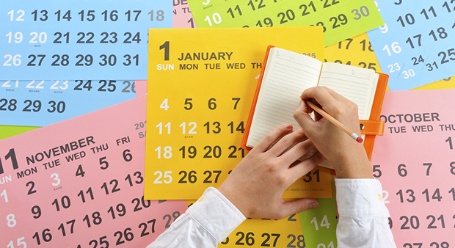 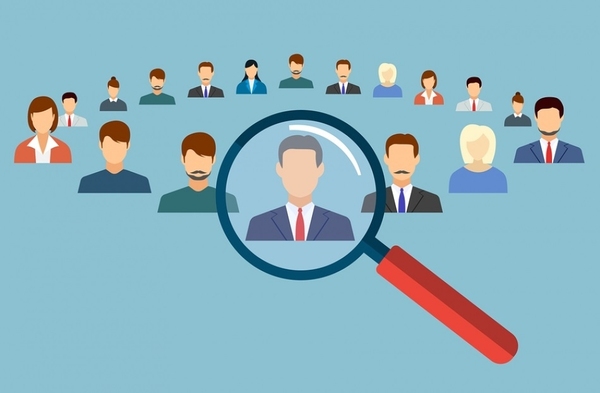 Programa concediilor anual plătite pentru anual 2024. 
PRO&CONTRA
  Pentru a lua o decizie în cunoștință de cauză privind întocmirea unui program de concedii anuale plătite sau refuzul acestuia, este necesar să se ia în considerare practica anilor  precedenți la această întreprindere.         
   Va fi necesar de a răspunde  la cateva intrebari practice, de exemplu: la acordarea concediilor de odihna perioada de concediu specificata in programul de concediu si/sau programul de concediu a fost intocmita in mod formal sau întreprinderea menținut în bună parte perioadele de concediu specificate in program.
  De asemenea, atunci când se decide  dacă să va abandona  sau nu programul de concediu de odihnă anual, trebuie să cântărim argumentele pro și contra. În acest caz, se poate întocmi un tabel în care se va  compara vizual avantajele și dezavantajele programului de odihnă anual pentru activitățile  întreprinderi cu toate particulare de activitate.
Aducem un exemplu de tabel comparativ
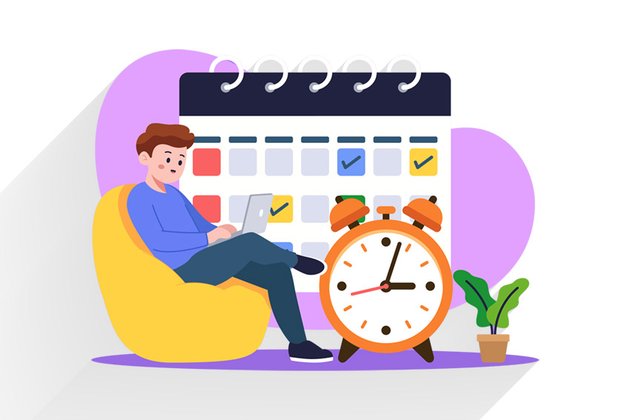 Dacă  se va decide să se elaboreze și să aprobe programul de concedii anuale plătite pentru 2024, acest program se aprobă de către angajator pînă  de sfârșitul anului calendaristic.
    Programul de concediu anual plătit pentru anul 2024 se va aproba  cel târziu la 29 decembrie 2023 sau 30 decembrie 2023, în funcție de programul de lucru al întreprinderii, și se va adus la cunoștința salariaților sub semnării sau într-un alt mod care să permită confirmarea primirii /notificare, în termen de 10 zile lucrătoare de la data aprobării.
     Programul de concediu anual plătit este un act normativ intern l și fiecare întreprindere își poate elabora și adopta propriul model de program sau poate aplica modelul recomandat al programului de concediu anual plătit aprobat prin Convenșia colectivă (nivel național) nr. 19 din 28.02.2020.
     Întreprinderile care au decis să nu elaboreze programul de concedii anuale plătite  pentru 2024 nu sunt obligate să reglementeze această decizie la nivel de întreprindere prin ordin sau alt document intern.
 
      IMPORTANT! Salariații nu pot renunța la drepturile prevăzute de Codul muncii. Orice acord care vizează renunțarea sau limitarea drepturilor de muncă ale salariatului este nulă.
Programarea 
concediilor de odihnă anuale pentru anul 20 __  
în cadrul ___________________________ (model)
                                                                       (denumirea unității)









 
      IMPORTANT!    Perioada și durata concediilor de odihnă anuale programate pot fi modificate la solicitarea salariatului, cu acordul angajatorului, ținând cont de funcționarea unității și necesitățile acesteia.
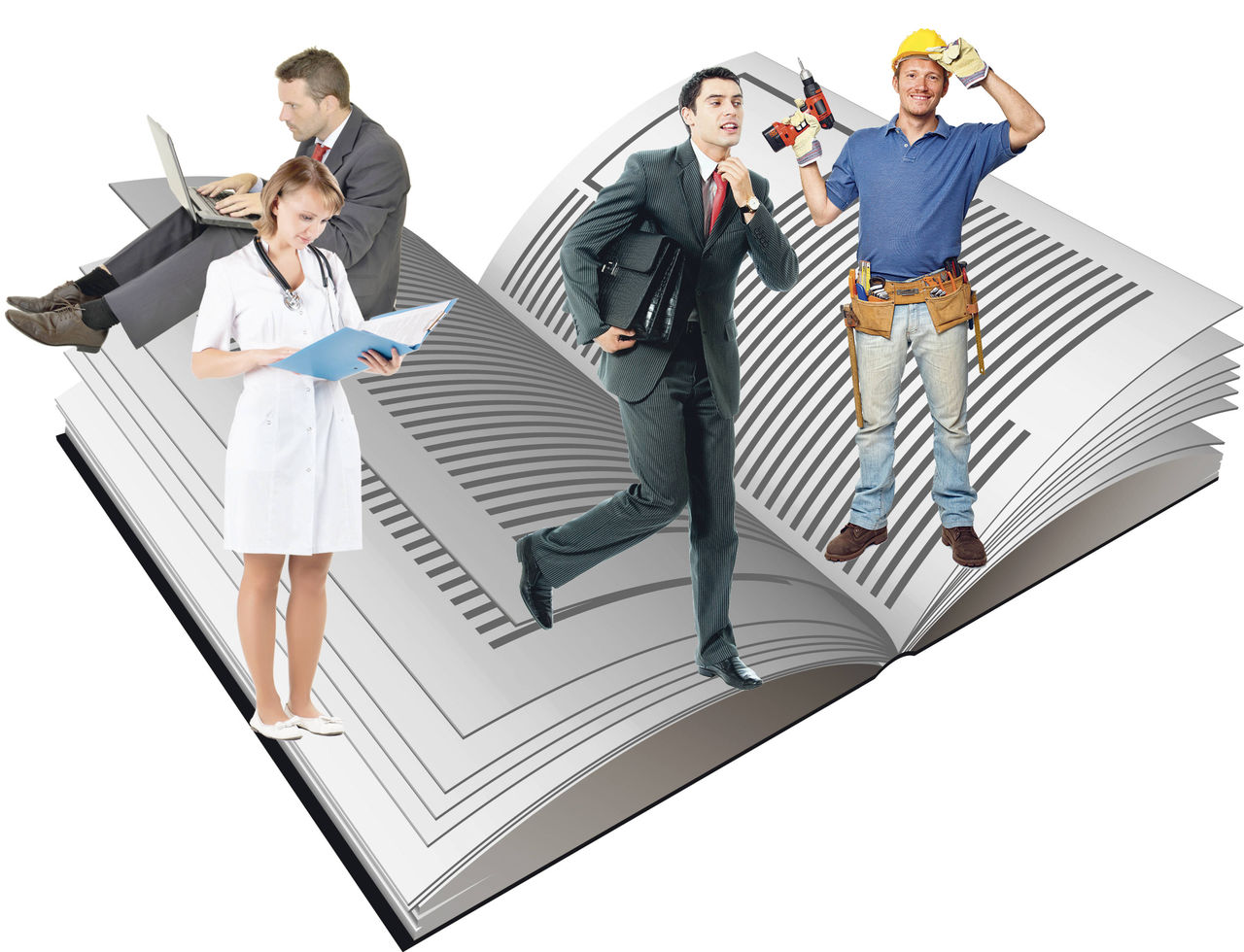 Concedii anuale pentru anumite categorii de salariați

    Angajații care au participat la lichidarea urmărilor avariei de la C.A.E. Cernobâl beneficiază de concediu de odihnă suplimentar. 
Conform art. 7 pct. 14 din Legea nr. 909 din 30.01.1992 privind protecţia socială a cetăţenilor care au avut de suferit de pe urma catastrofei de la Cernobîl,  „persoanele care s-au îmbolnăvit şi au suferit de boală actinică cauzată de avaria de la C.A.E. Cernobîl, precum şi persoanele cu dizabilităţi a căror dizabilitate e în legătură cauzală cu catastrofa de la Cernobîl au dreptul de a beneficia de concediu anual în perioada ce le convine, precum şi a primi un concediu adăugător de   14 zile calendaristice cu păstrarea salariului.”
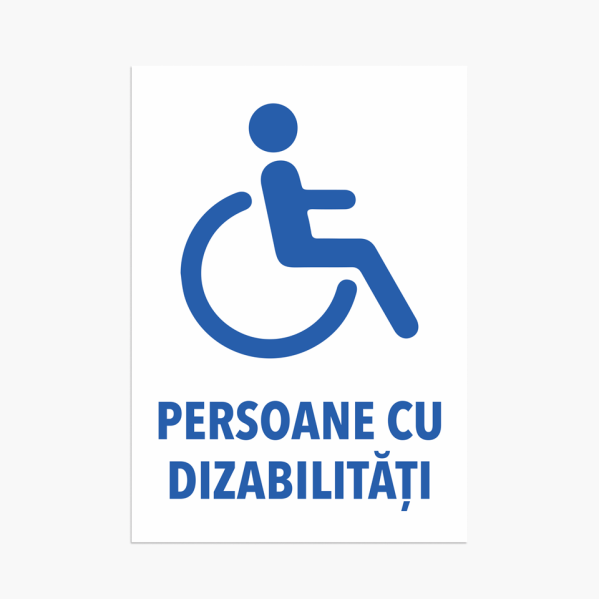 Concedii anuale pentru persoanele cu dizabilități
   Persoanele cu dizabilităţi anjajate prin contracte individuale de muncă beneficiază de facilităţi mai mari la stabilirea  concediului anual de odihnă în conformitate cu prevederile art. 39 din Lede nr. 60/2012 privind incluziunea socială a persoanelor cu dizabilităţi.
Pentru persoanele cu dizabilităţi severe angajate în muncă, în cazul în care acestea nu beneficiază de facilităţi mai mari, se stabileşte un concediu anual cu o durată de                  40 de zile calendaristice, 
Pentru persoanele cu dizabilităţi accentuate – un concediu anual cu o durată de                  32 de zile calendaristice.
Pentru persoanele cu dizabilităţi medii – un concediu anual cu o durată de  28 de zile calendaristice.
Concediului de odihnă al cadrelor didactice ale instituţiilor de învăţământ
Cadrele didactice ale instituţiilor de învăţământ beneficiază de un concediu de odihnă plătit conform art. 299 din Codul muncii cu durata de:
1) Cadrele didactice ale instituţiilor de învăţămînt beneficiază anual, la sfîrşitul anului şcolar, de un concediu de odihnă plătit cu durata de:
a) 62 de zile calendaristice – pentru cadrele didactice din instituţiile de învăţămînt superior, din colegii, licee, gimnazii şi şcoli de cultură generală de toate tipurile;
b) 42 de zile calendaristice – pentru cadrele didactice din instituţiile preşcolare de toate tipurile;
c) 28 de zile calendaristice – pentru cadrele didactice din instituţiile extraşcolare şi din şcolile sportive pentru copii.
2) Cadrelor ştiinţifice din instituţiile de învăţămînt de toate nivelurile li se acordă un concediu de odihnă anual plătit cu durata de 62 de zile calendaristice.
3) Cadrele ştiinţifice din organizaţiile din sfera ştiinţei şi inovării, indiferent de tipul de proprietate şi forma juridică de organizare, beneficiază anual de un concediu de odihnă plătit cu durata de:
a) 42 de zile calendaristice - pentru cadrele ştiinţifice сu grad ştiinţific de doctor habilitat;
b) 36 de zile calendaristice - pentru cadrele ştiinţifice сu grad ştiinţific de doctor;
c) 30 de zile calendaristice - pentru cadrele ştiinţifice fără grad ştiinţific.
4) Сadrele didactice auxiliare şi personalul administrativ din învăţămînt şi din sfera ştiinţei şi inovării beneficiază de un concediu de odihnă anual plătit cu durata de 28 de zile calendaristice.
Cadrele didactice ale instituţiilor de învăţământ care lucrează pe perioadă determinată beneficiază de un concediu de odihnă plătit conform art. 299 alin. (5)  din Codul muncii conform modificărilor din 9.05.2021 (Legea 38/2021, MO 96-99 din 9.04.21)
Extras din art. 299 alin. (5)  CM
Cadrele didactice din instituțiile de învățământ, angajate în baza contractului individual de muncă pe durată determinată, conform art. 55, pe o perioadă de cel puțin un an de studii/un an universitar, beneficiază de un concediu de odihnă plătit cu durata prevăzută la alin. (1) din prezentul articol.
Cadrele didactice şi cadrele din organizaţiile din sfera ştiinţei şi inovării mai beneficiază și de un concediu de lungă durată, regimul căruia este stabilit în art. 300 din Codul Muncii. 
Cadrelor didactice din instituţiile de învăţământ li se acordă, nu mai rar decât o dată la 10 ani de activitate pedagogică, un concediu cu durata de până la un an, în modul şi în condiţiile, inclusiv cele de plată, stabilite de fondatorul şi/sau statutul instituţiei respective.
Cadrelor ştiinţifice din organizaţiile din sfera ştiinţei şi inovării li se acordă, în modul şi în condiţiile stabilite de statutul organizaţiei respective:
un concediu plătit cu durata de până la 6 luni, nu mai rar decât o dată la 10 ani de activitate ştiinţifică, pentru finalizarea unor tratate, studii incluse în programele de cercetare ale organizaţiilor din sfera ştiinţei şi inovării, cu aprobarea consiliului ştiinţific al organizaţiei;
un concediu plătit cu durata de până la un an, o singură dată, pentru redactarea tezei de doctor habilitat, cu aprobarea consiliului ştiinţific al organizaţiei.
Concediului de odihnă al personalului medico-sanitar
    Angajații care lucrează în condiţii vătămătoare, durata concretă a concediului de odihnă anual suplimentar plătit este stabilită prin contractul colectiv de muncă, în baza Nomenclatorul profesiilor şi funcţiilor cu condiţii de muncă vătămătoare, practicarea cărora acordă dreptul la concediu de odihnă anual suplimentar plătit şi durata zilei de muncă redusă a personalului medico-sanitar aprobat prin Hotărârea Guvernului nr. 1223 din 09.11.2004.








   În convenţiile colective, în contractele colective sau în cele individuale de muncă pot fi prevăzute şi alte categorii de angajați cărora li se acordă concedii de odihnă anuale suplimentare plătite, precum şi alte durate (mai mari) ale concediilor decât cele specificate în Codul muncii.
Extras din HG nr. 1223/2004 
1) Unităţile de Asistență Medicală Urgentă – medicii de urgenţă, indiferent de denumirea funcţiei, Şefii de staţie, substaţie, secţie, subdiviziune beneficiază de un concediu de odihnă anual suplimentar de 11 zile calendaristice; 
2) Activitatea cu substanţe radioactive si cu surse de radiaţii ionizante – Salariaţii, ocupaţi nemijlocit la instalaţiile pentru gama-defectoscopie: 
a) la instalaţiile portative (beneficiază de un concediu de odihnă anual suplimentar de                      11 zile calendaristice); 
b) la instalaţiile fixe (beneficiază de un concediu de odihnă anual suplimentar de                            7 zile calendaristice).
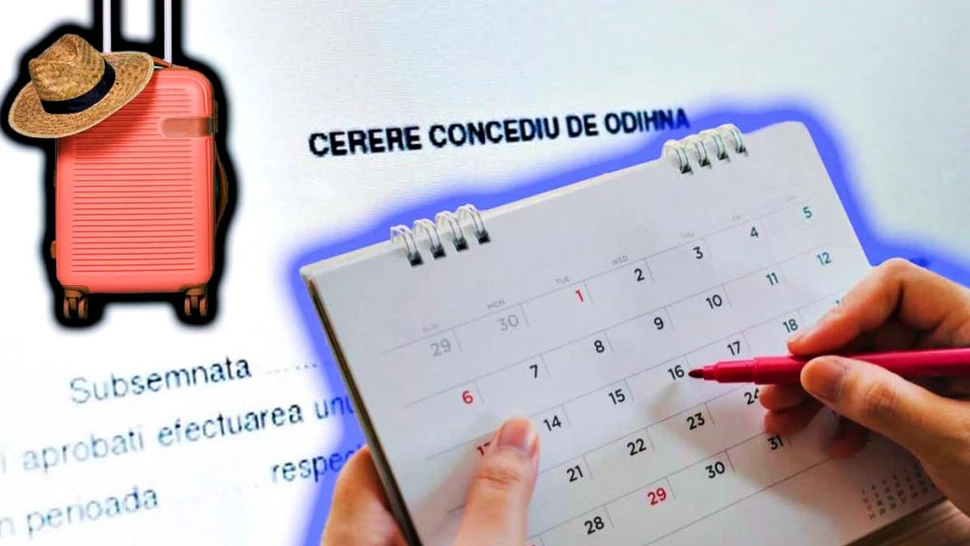 ACORDAREA CONCEDIULUI ANUAL
    Concediul de odihnă anual se acordă salariatului în temeiul ordinului (dispoziţiei, deciziei, hotărîrii) emis de angajator. Ordinul se aduce la cunostința salariatului sub semnătură.
     În conformitate cu prevederile legislației concediu de odihnă anual se acordă în zile calendaristice cu exepția zilelor de sărbătoare nelucrătoare.
     Aducem cîtevai exemple de calcul a numărului zilelor de concediu anual în cazurile solicitării de către salariați a concediului anual în perioda zilelor de sărbătoare nelucrăroare.
Exemplu I
Salariatul a depus cererea privind acordarea concediului de odihnă anual pe perioada 6 martie 202X – 19 martie 202X.
 În ordinul privind acordarea concediului anual va fi indicat:
«Se acordă concediul de odihnă anual în perioada 6 martie 202X – 19 martie 202X (13 zile calendaristice)».   
 * Ziua de 8 martie nu se include în calculul zilelor de concediu anual plătit. Prima zi de lucru al salariatului va fi                          20 martie 202X.
 Exemplu II
Salariatul a depus cererea privind acordarea concediului de odihnă anual din 6 martie 202X pentru 14 zile calendaristice.
 În ordinul privind acordarea concediului anual va fi indicat:
«Se acordă concediul de odihnă anual în perioada 6 martie 202X – 20 martie 202X (14 zile calendaristice)».   
 * Ziua de 8 martie nu se  includ în calculul zilelor de concediu anual plătit. Prima zi de lucru al salariatului va fi                      21 martie 202X.
Ordinul privind concediul de odihnă anual se elaborează în  baza unei cereri scrise a salariatului în care se indica perioada concediului si numărul de zile calendaristice pentru care contabilitatea va calcula și achita indemnizația de concediu.
Vechimea în muncă care dă dreptul la concediu de odihnă anual
Articolul 114 din Codul muncii stabileste perioadele care se includ sau se exlud  din vechimea muncii la unitate  acordînd  dreptul la concediu de odihnă salariaților unității.
Prin Legea Nr. 243 /2022 Codul muncii se complat cu articolul 1131  cu următorul cuprins:
„Articolul 1131.  Anul de muncă pentru care se acordă concediul de odihnă anual
(1) Anul de muncă pentru care se acordă concediul de odihnă anual constituie 12 luni calendaristice de la data angajării salariatului.
(2) Calcularea vechimii în muncă care se include într-un an de muncă se efectuează conform art. 114.”
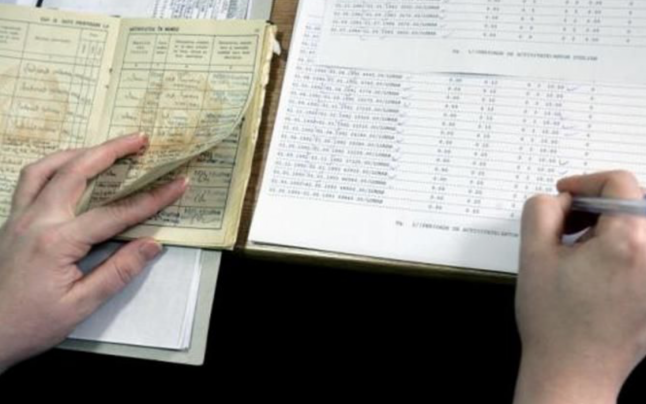 Vechimea în muncă care dă dreptul la concediu de odihnă anual
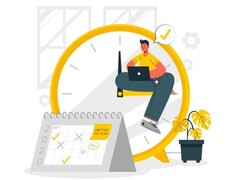 În vechimea în muncă care dă dreptul la concediu de odihnă anual se include următoarele perioade:
a) timpul cînd salariatul a lucrat efectiv;
b) timpul cînd salariatul nu a lucrat de fapt, dar i s-a menţinut locul de muncă (funcţia) şi salariul mediu integral sau parţial;
c) timpul absenţei forţate de la lucru – în cazul eliberării nelegitime din serviciu sau transferului nelegitim la o altă muncă şi al restabilirii ulterioare la locul de muncă;
d) timpul cînd salariatul nu a lucrat de fapt, dar şi-a menţinut locul de muncă (funcţia) şi a primit diferite plăţi din bugetul asigurărilor sociale de stat, cu excepţia concediului parţial plătit pentru îngrijirea copilului pînă la vîrsta de 3 ani;
e) alte perioade de timp prevăzute de convenţiile colective, de contractul colectiv sau de cel individual de muncă, de regulamentul intern al unităţii.
Vechimea în muncă care dă dreptul la concediu de odihnă anual
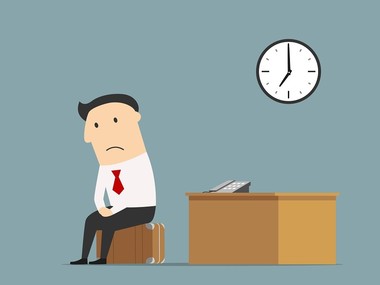 În vechimea în muncă care dă dreptul la concediu de odihnă anual nu se includ următoarele perioade, dacă convenţiile colective, contractul colectiv sau cel individual de muncă nu prevăd altfel:
a) timpul absenţei nemotivate de la lucru;
b) perioada aflării în concediu pentru îngrijirea copilului pînă la vîrsta de 4 ani;
c) perioada aflării în concediu neplătit cu o durată mai mare de 14 zile calendaristice;
d) perioada suspendării contractului individual de muncă, cu excepţia cazurilor prevăzute la art.76 lit.a)-d) şi la art.77 lit.b) din CM.
Contractele colective, reglementările interne, contractele individuale de muncă sau alte reglementări interne pot prevedea alte perioade a stajiului de muncă care dă dreptul la concediul anual plătit.  
De exemplu: timpul petrecut în concediu fără plată de mai puțin de 30 de zile calendaristice pe parcursul unui an calendaristic.
Calculul și achitarea indemnizaţiei de concediu
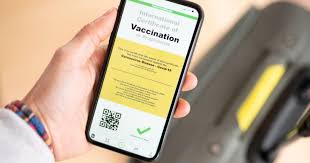 Codul muncii interzice plata despăgubirilor în locul concediului anual plătit în perioada de angajare a persoanei. Această interdicție se aplică și cazurilor în care există o acumulare de concediu anula  pe parcursul mai multor ani.
    IMPORTANT!  Indemnizația de concediu se plătește de către angajator cu cel puțin 3 zile calendaristice înainte de începerea concediului sau la o dată agreată de părți, dar nu mai târziu de data achitării salariului pentru luna în care a fost acordat concediul respectiv.
[Art.117 al.(3) în redacția LP112 din 11.05.23, MO182-185/02.06.23; în vigoare 02.07.23]
     Calculul indemnizației de concediu se efectuează în baza punctului 5 din Hotărîrea Guvernului nr. 426 din 26 aprilie 2004 privind aprobarea Modului de calculare a salariului mediu.
     Prin acordul dintre angajat și angajator poate fi stabilită o altă perioadă de plată a indemnizației de concediu anual, conform prevedrii art. 7 alin. (2) al Convenţiei organizației internaționale a muncii «privind concediile anuale plătite» Nr.132 din 24.06.1970 ratificate de Republica Moldova prin Hotărîrea Parlamentului nr. 1330-XIII din 26.09.1997 și întrată în vigoare pentru Republica Moldova din 27.01.1999.
Convenţia privind concediile anuale plătite (revizuită)* Nr.132 din 24.06.1970 (extras)
Art. 7 ali. (2) «Suma care i se cuvine salariatuluiîn conformitate cu prevederile prezentului articol, urmează a-i fi plătită persoanei în avans, daca în acordul dintre salariat și patron nu se stabilește altfel»
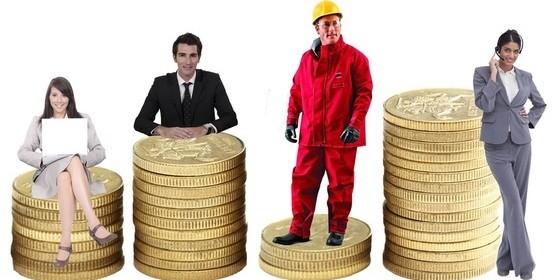 Compensarea concediilor de odihnă anuale nefolosite       IMPORTANT!  Nu se admite înlocuirea concediului de odihnă anual nefolosit printr-o compensaţie în bani, cu excepţia cazurilor de încetare a contractului individual de muncă al salariatului care nu şi-a folosit concediul.            Durata concediilor medicale, a celor de maternitate şi de studii nu se include în durata concediului de odihnă anual.      În caz de coincidenţă totală sau parţială a concediului cu unul din concediile menţionate, în baza unei cereri scrise a salariatului, concediul de odihnă anual nefolosit integral ori parţial se amînă pe perioada convenită prin acordul scris al părţilor sau se prelungeşte, respectiv, cu numărul zilelor indicate în documentul, eliberat în modul stabilit, privitor la acordarea concediului corespunzător în cadrul aceluiaşi an calendaristic.
Codul muncii prevede compensarea concediilor de odihnă anuale nefolosite în următoarele cazuri (art. 119 Codul muncii):
În caz de suspendarea contractului individual de muncă:
 încorporarea în serviciul militar în termen, în serviciul militar cu termen redus sau în serviciul civil (art.76 lit.e) 
 stabilire pe termen determinat a gradului de dizabilitate ca urmare a unui accident de muncă sau a unei boli profesionale (art.76 lit.m)
 îngrijire a copilului bolnav în vîrstă de pînă la 10 ani (art.77 lit.d) 
concediu pentru îngrijirea copilului în vîrstă de pînă la 4 ani (art.78 alin.(1) lit.a)
concediu pentru îngrijirea unui membru bolnav al familiei cu durata de pînă la doi ani, conform certificatului medical (art.78 alin.(1) lit.d)
II. În baza unei cereri scrise, salariatul poate folosi concediul de odihnă anual pentru un an de muncă, cu suspendarea sau încetarea ulterioară a contractului individual de muncă, primind compensaţia pentru celelalte concedii nefolosite.
    În perioada valabilităţii contractului individual de muncă, concediile nefolosite pot fi alipite la concediul de odihnă anual sau pot fi folosite aparte (în întregime sau fracţionat, conform art.115 alin.(5) CM) de către salariat în perioadele stabilite prin acordul scris al părţilor.
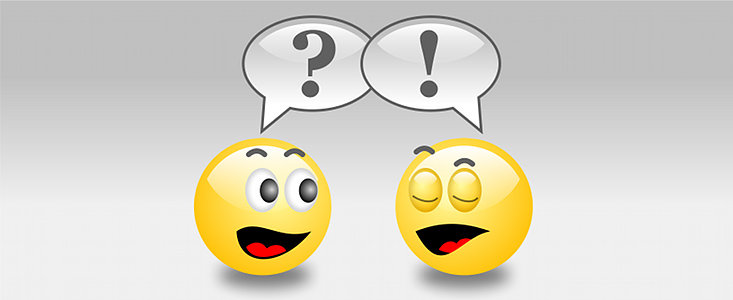 Concediile anuale suplimentare
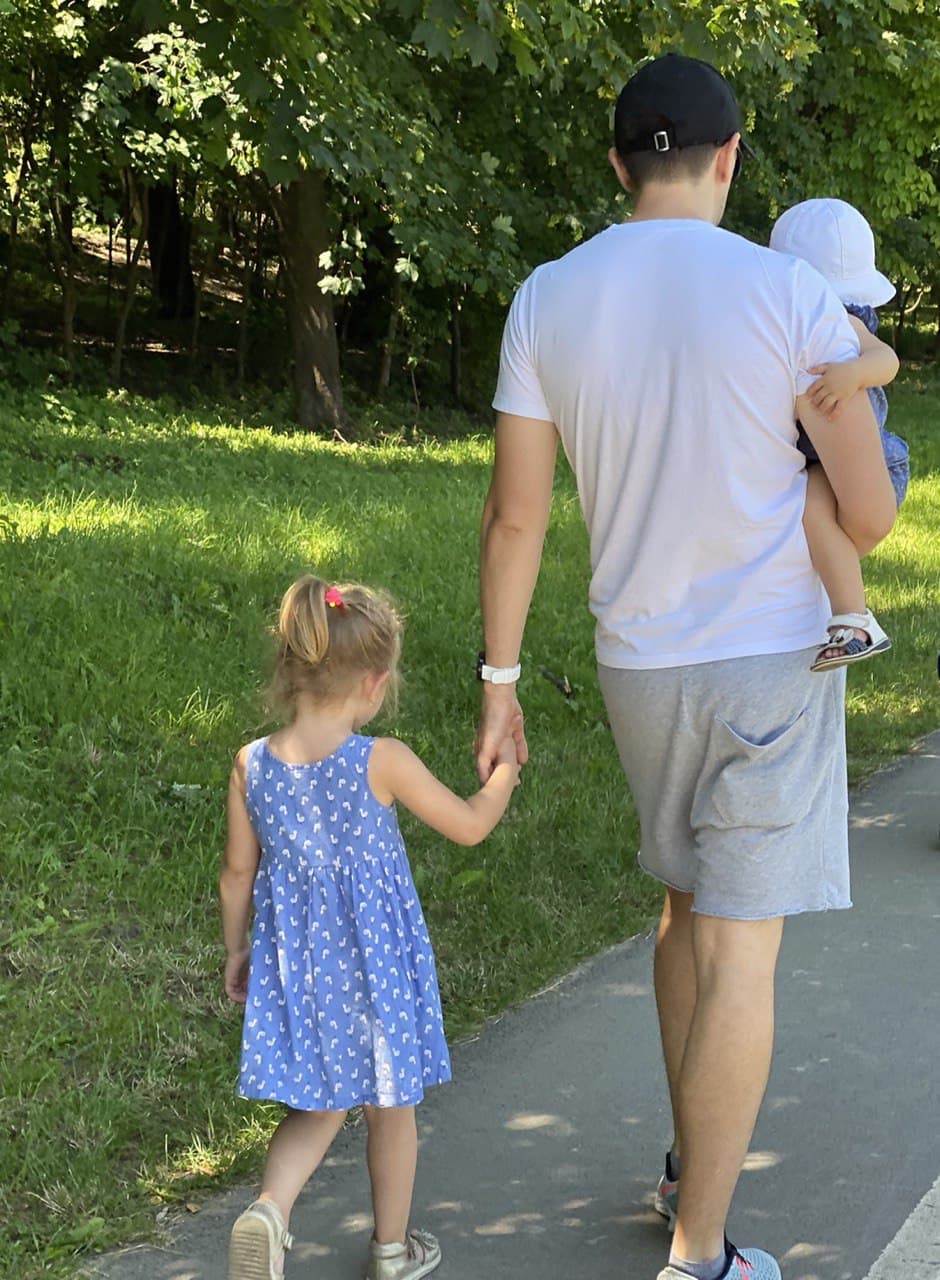 Anumite categorii de angajați au dreptul la zile  de concediu anual plătite suplimentare.
Conform art. 121 din Codul muncii, salariaţii care lucrează în condiţii vătămătoare, persoanele cu dizabilităţi de vedere severe şi tinerii în vîrstă de pînă la 18 ani beneficiază de un concediu de odihnă anual suplimentar plătit cu durata de cel puţin 4 zile calendaristice.
La cererea scrisă, unul dintre părinții cu doi sau mai mulți copii cu vârsta sub 14 ani sau un copil cu dizabilități (sub 18 ani) are dreptul să primească 4 zile suplimentare la concediul anual plătit.
Concediile de odihnă anuale suplimentare se alipesc la concediul de odihnă anual de bază.

Salariaților angajați în anumite sectoare ale economiei (industrie, transporturi, construcții etc.) li se oferă concediu anual suplimentar plătit pentru experiență de muncă la întreprindere, muncă în schimburi, factori de risc la locul de muncă și / sau condiții de muncă dăunătoare în conformitate cu Contractele colective la nivel de ramură, Contractul colectiv de muncă la nivel de întreprindere și conform alrot prevederi a  legislației în vigoare.
Concediul fără plată 
      Concediul fără plată se reglamentează de Codul muncii. 
Codul muncii reglamentează două tipuri de concediu fără plată:
I. Suspendarea contractul individual de munca, prin acordul parților, în cazul concediilor fără plată pentru o perioadă mai mare de o lună, conform prevederii art. 77 lit. a) din Codul muncii.
II. Concediu fără plată din condiții familiare și din alte motive intemeiate, cu o durată de pînă la 120 zile calendaristice, conform prevederii art. 120 alin. (1) din Codul muncii.
      Perioada și durata concediului fără plată se negociază și se stabilește cu consimțămîntul angajatorului cu exepția cazurilor cînd salariații au prioritate la concediu fără plată cu o durată de cel puțin 14 zile calendaristice:
unuia dintre părinţii care au 2 şi mai mulţi copii în vîrstă de pînă la 14 ani (sau un copil cu dizabilităţi);
părinţilor singuri necăsătoriţi care au un copil de aceeaşi vîrstă;
veteranii, conform prevederii Legii nr.190/2003 cu privire la veterani.
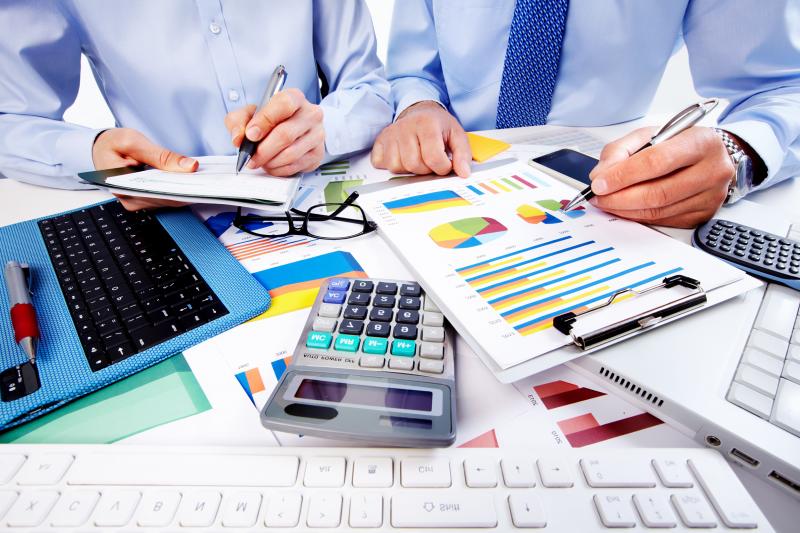 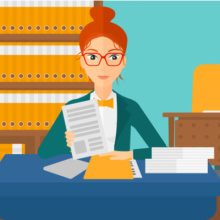 Efectele concediului fără plată la calcularea vechimii de muncă pentru acordarea concediului anual
   
   Potrivit legislației muncii, munca prestata în baza unui contract individual de munca reprezinta vechimea în munca. In cazul concediilor fără plată cu o durată mai mare de 14 zile calendaristice, acestea se scad din vechimea muncii la unitate, la fel ca absentele nemotivate. 
   Concediile fără plată cu o perioadă de pînă șa 14 zile calendaristice  se consideră perioada asimilată vechimii în muncă.
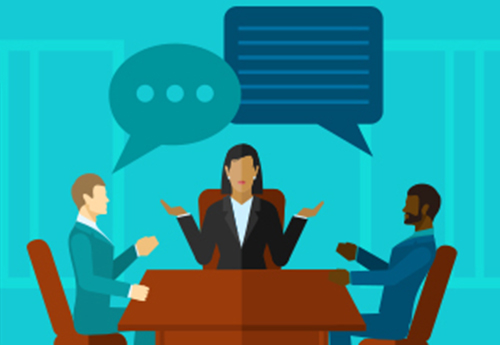 Aducem exemple de calcul a vechimii în muncă la acordare concediilor fără plată  încluse și exluse din vechimea în muncă la calculul concediului de odihnă anual:
I. Salariatul Munteanu Radu i sa acordat concediu fără plată pe parcursul anului în perioada:
1 octombrie - 20 octombrie (20 zile calendaristice). 
Perioada concediului fara plată depășește 14 zile calendaristice și se va exlude complect din vechimea în muncă la calculul concediului de odihnă anual.
II. Salariatul Crudu Vasile i sa acordat două concedii fără plată pe parcursul anului în perioada:
1 septembrie - 10 septembrie (10 zile calendaristice);
1 decembrie - 10 decembrie (10 zile calendaristice).
Perioadele concediilor fara plată nu depășesc 14 zile calendaristice și se vor include complect în vechimea muncii la calculul concediului de odihnă anual.
III. Salariata Lazer Maria i sa acordat două concedii fără plată pe parcursul anului în perioada:
1 iunie - 10 iunie (10 zile calendaristice);
1 august - 20 august (20 zile calendaristice).
   Perioada concediului fara plată cu durata de 10 zile calendaristice care nu depășește 14 zile calendaristice se va include complect în vechimea muncii la calculul concediului de odihnă anual iar perioada concediului fară plată cu durata de 20 zile calendaristice  se va exlude complect din vechimea în muncă la calculul concediului de odihnă anual.

Contractele colective, reglementările interne, contractele individuale de muncă sau alte reglementări interne pot prevedea o perioadă mai mare a concediului fără plată care se va include în vechimea muncii  care dă dreptul la concediul anual plătit.  
De exemplu: timpul concediu fără plată cu o durată pînă la  o lună.
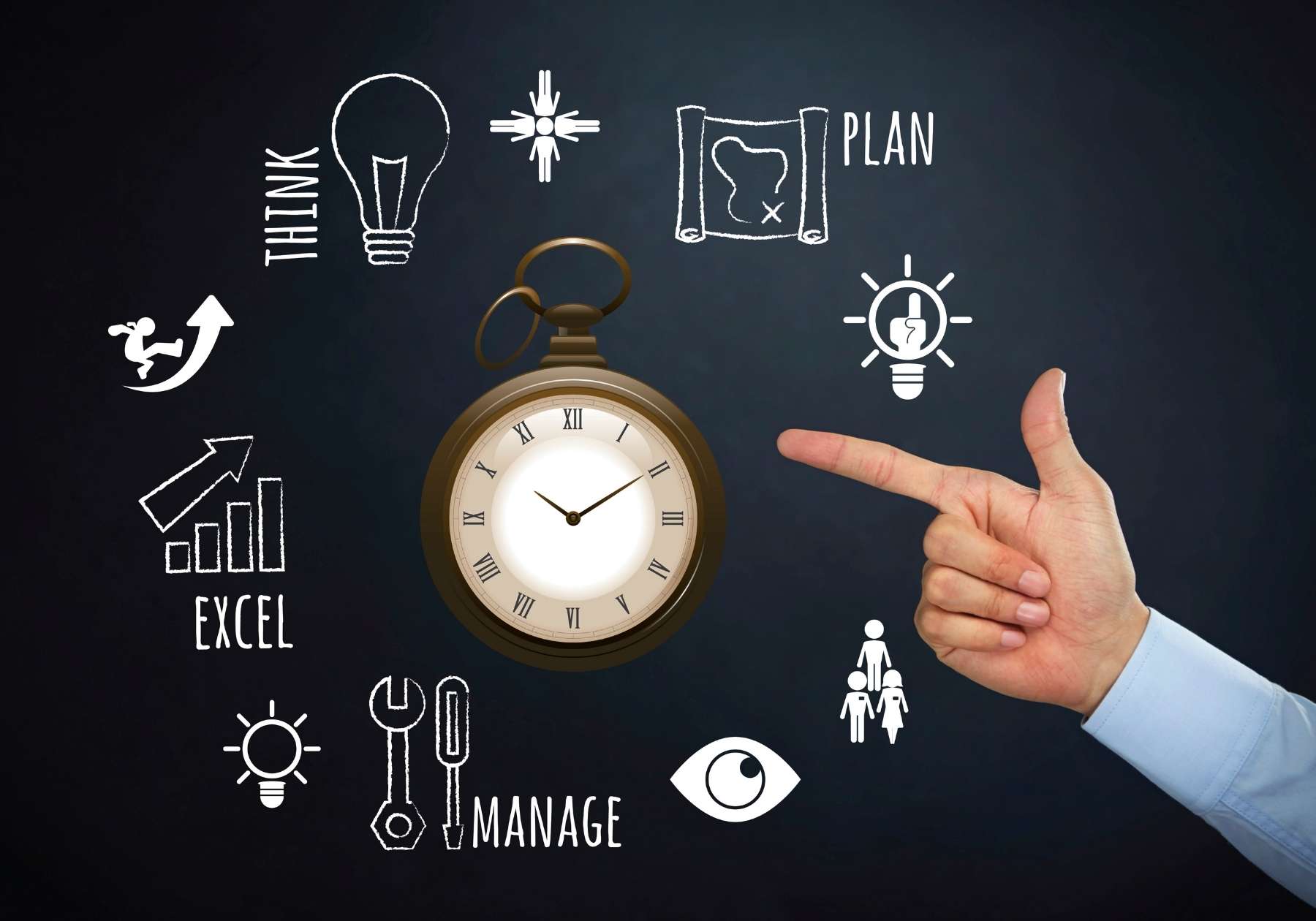 Dezavantajele concediului fără plată:
I. Perioadele concediilor fără plată se va scadea din vechimea în muncă pentru acordarea concediului de odihnă anual cu exepția concediului fără plată cu o durată de pînă la 14 zile calendaristice.
II. Pe perioada  concediu fără plată și/sau suspendării contractului individual de muncă indemnizaţiile  pentru incapacitate temporară de muncă cauzată de boli obișnuite sau de accidente nelegate de muncă precum si alte tipuri de indemnizații prevăzute la pct. 12 şi pct. 37 lit. a)  din HG 108/2005 privind aprobarea Regulamentul cu privire la condiţiile de stabilire, modul de calcul şi de plată a indemnizaţiilor pentru incapacitate temporară de muncă nu se stabilesc salariatului.
III. Salariaților care au suspendat contractului individual de munca li se vor suspenda asigurararea medicală. 
IV. Perioada concediul fără plată se va scădea din stagiul de cotizare pentru sistemul social de pensii publice și nu va fi luat în calcul la stabilirea pensiei.

IMPORTANT! Salariatul nu poate fi trimis forțat în concediu fără plată.
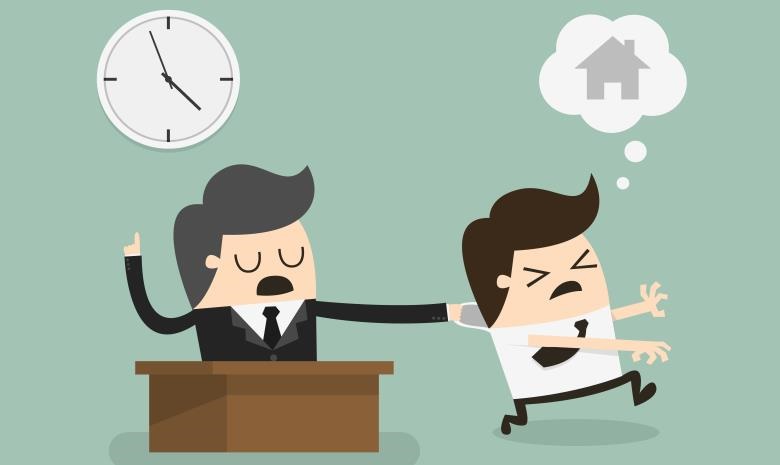 Acordarea concediul paternal din 1 ianuarie 2024
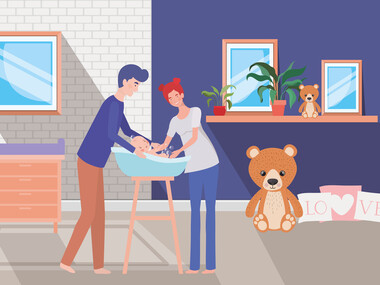 Din 1 ianuarie 2024 prin  LP241 din 31.07.23, (MO318-321/18.08.23) se modifică prevederile art. Art.1241 din Codul muncii
(1)  Concediul paternal se acordă în condiţiile prevăzute de prezentul articol pentru a asigura participarea efectivă a tatălui la îngrijirea copilului nou-născut sau adoptat.
(2) Tatăl copilului nou-născut beneficiază de dreptul la concediu paternal până la 15 zile calendaristice. Tatăl copilului adoptat beneficiază de dreptul la concediu paternal până la 15 zile calendaristice în temeiul alin. (22).
(21) Concediul paternal poate fi acordat integral sau divizat în până la 3 fracțiuni, pe parcursul primelor 12 luni de la nașterea copilului. O fracțiune de concediu reprezintă cel puțin 5 zile calendaristice. Salariatul beneficiază de concediu paternal în baza cererii depuse cu cel puțin 5 zile înainte de fiecare fracțiune de concediu, cu excepția cazului în care perioadele fracțiunilor au fost stabilite în prealabil cu angajatorul. 
(22) În cazul taților care au adoptat copii, concediul paternal se acordă în baza unei cereri scrise, în primele 12 luni din ziua încuviințării adopției. La cerere se anexează o copie a hotărârii instanței de judecată privind încuviințarea adopției și o copie a certificatului de naștere al copilului. În cazul în care a beneficiat de concediul plătit prevăzut la art. 127 alin. (2) lit. a), tatăl care a adoptat nu are dreptul la concediu paternal.
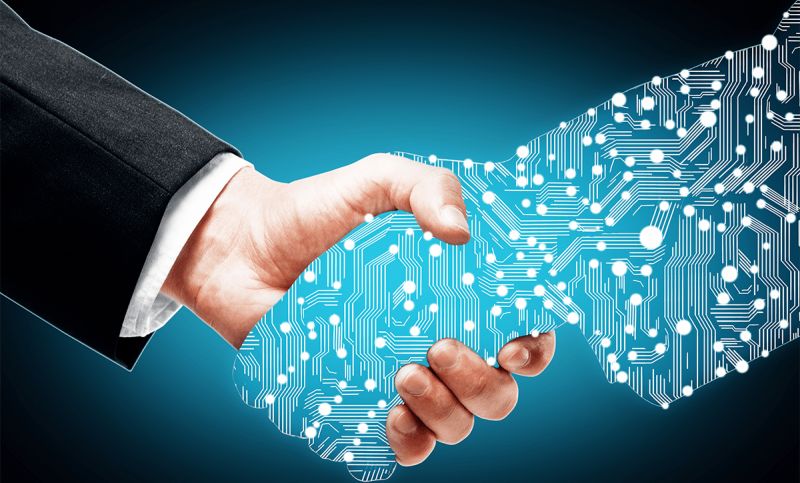 Concediul paternal
Concediul paternal se va acordă în baza unei cereri în formă scrisă, în primele 12 luni de la naşterea copilului. 
   Cererea în formă scrisă cu anexarea copiei certificatului de naștere a nou-născutului, pentru acordarea drepturilor prevazute de art. 1241 din CM al RM salariatul va depune la etinitatea unde are încheiat un contract individual de muncă. 
    Angajatorul este obligat sa accepte această solicitare și să emită ordin de acordare a concediului paternal.
    Prevederile legislației în vigoare stabilesc, că angajatorul este obligat să declare în termen de 10 zile lucrătoare din data  emiterii ordinului privind acordarea concediu paternal al salariaților perioada aflarii în concediu dat al salariaților prin intermediul raportului IRM19.
Pentru a beneficia de concediul paternal, mama sau tatăl copilului depune  cerere la casa teritorială de asigurări sociale de la locul de domiciliu  sau online pe portalurile:  www.servicii.gov.md şi www.cnas.gov.md, în termen de 12 luni de la data nașterii copilului.
    În caz de coincidență totală sau parțială a concediului paternal cu concediul medical, în baza unei cereri scrise a salariatului, concediul paternal nefolosit integral ori parțial se prelungește. Acasta prevedere va întra în vigoare din 1 septembrie 2022 și va permite atit salariaților cît și angajatorilor sa poată corect acorda concediile paternale în cazuri exepțilnale.
    IMPORTANT! Refuzul angajatorului de acordare, la cererea scrisă a salariatului, a concediului paternal se consideră discriminare din partea angajatorilor şi se sancţionează.
Concediul de maternitate
Codul se completează cu art. 761  cu următorul cuprins:
„Articolul 761. Activitatea de muncă în perioada aflării în concediu de maternitate
(1) În perioada aflării în concediu de maternitate, prin derogare de la art. 76 lit. a), salariata are dreptul de a continua sau de a relua activitatea de muncă în baza cererii scrise, cu prezentarea concluziei medicale privind starea de sănătate, eliberată de către instituția medico-sanitară pe a cărei listă este înregistrată, și de comun acord cu angajatorul. Termenul în care salariata își continuă sau își reia activitatea de muncă în perioada concediului prenatal nu va depăși 36 de săptămâni de sarcină, termen stabilit prin ordinul (dispoziția, decizia, hotărârea) emis de către angajator la data recepționării cererii salariatei.
(2) La cererea scrisă a salariatei care desfășoară activitate în perioada aflării în concediu de maternitate, depusă până la expirarea termenului prevăzut la alin. (1) din prezentul articol, contractul individual de muncă se suspendă prin ordinul (dispoziția, decizia, hotărârea) angajatorului din ziua solicitării, cu aplicarea ulterioară a condițiilor prevăzute în art. 76 lit. a).”
[Art.761 introdus prin LP353 din 22.12.22, MO3-4/13.01.23; în vigoare 01.03.23]
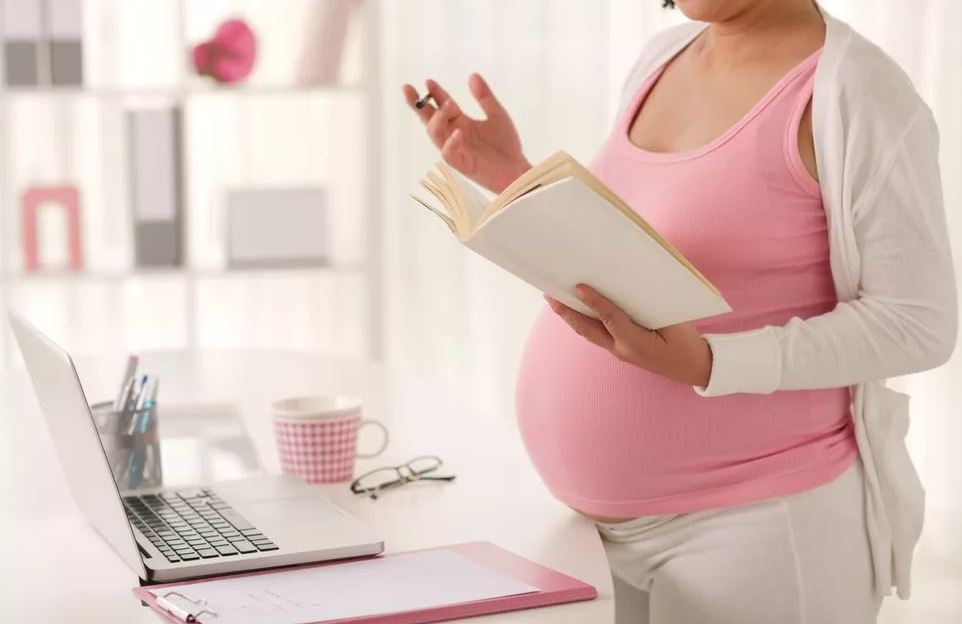 Concediul parţial plătit pentru îngrijirea copilului
   Concediul parțial plătit pentru îngrijirea copilului până la vârsta de 3 ani se acordă, opțional, unuia dintre părinți, unuia dintre bunici, unei alte rude care se ocupă nemijlocit de îngrijirea copilului, precum și tutorelui. 
   Cel mai des de acest drept profită femeile, dar în ultima vreme în toată lumea tot mai mulți tătici preferă să petreacă primii ani ai copiilor alături de ei.
   Angajatul, aflat în concediu pentru îngrijirea copilului, la toate întreprinderile în care activează, beneficiază de dreptul la o indemnizație lunară din prima zi a concediului și până copilul atinge vârsta de 3 ani.
   Potrivit modificărilor recente în Codul Muncii (Lege 195/2022), începând cu 1 septembrie  2022, concediul parțial plătit pentru îngrijirea copilului poate fi folosit de ambii părinți alternativ, în fracțiuni, conform disponibilității fiecăruia, cu condiția să nu se suprapună fracțiunile 
   În cazul solicitării concediului parțial plătit pentru îngrijirea copilului în fracțiuni, concediul se acordă în termen de cel mult 30 de zile de la data depunerii cererii, pentru perioada indicată în cerere. La cerere se anexează o copie a certificatului de naștere al copilului.  
  Prevederile legislației în vigoare stabilesc, că angajatorul este obligat să declare în termen de 10 zile lucrătoare din data  emiterii ordinului privind acordarea concediu pentru îngrijirea copilului pînă la 3 ani perioada aflarii în concediu dat al salariaților prin intermediul raportului IRM19.
   Pentru a beneficia de indemnizatia lunară pentru îngrijirea copilului, salariatul care benificiază de acest concediu depune  cerere la casa teritorială de asigurări sociale de la locul de domiciliu  sau online pe portalurile:  www.servicii.gov.md şi www.cnas.gov.md.
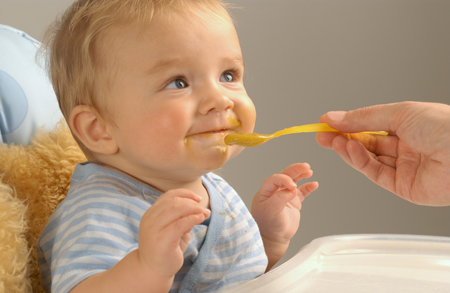 Legea 289/2004, începând cu 1 septembrie 2022, părinții aleg una din opțiuni a îndemnizației pentru îngrijirea copilului: 
să primească indemnizație pentru îngrijirea copilului până la trei ani, cu achitarea indemnizației pentru îngrijirea copilului în mărime de 30% din  baza de calcul stabilită de Guvern;
să primească indemnizație timp de 2 ani și 2 luni, cu achitarea indemnizației pentru îngrijirea copilului în mărime de 60% din baza de calcul stabilită de Guvern, pînă la împlinirea vîrstei de 1 an a copilului și 30%, din ziua următoare celei de împlinire a vîrstei de 1 an și pînă la împlinirea vîrstei de 2 ani și 2 luni a copilului;
să primească indemnizație timp de 12 luni cu achitarea indemnizației pentru îngrijirea copilului în mărime de 90% din  baza de calcul stabilită de Guvern.
 
!!! Dacă părintele alege a doua sau a treia  variantă, oricum va avea dreptul la concediu până copilul împlinește vârsta de 3 ani, dar nu va primi plata pentru următoarele luni. Dacă un angajat lucrează la mai multe întreprinderi, iar dățile care indică începutul concediului pentru îngrijirea copilului diferă, indemnizația este calculată începând cu data ultimului concediu acordat.  O alocație este stabilită pentru un copil.
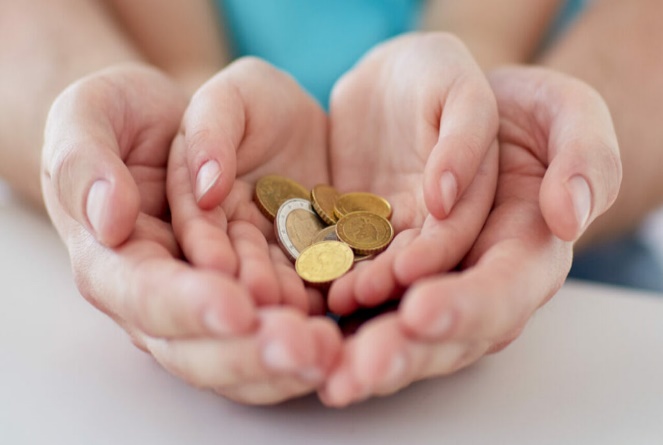 Revenire din concediul parţial plătit pentru îngrijirea copilului
Articolul 124. Concediul de maternitate şi concediul parţial plătit pentru îngrijirea copilului
(6) Salariatul are dreptul la revenirea din concediul parțial plătit pentru îngrijirea copilului până la vârsta de 3 ani înainte de expirarea termenului stabilit în cererea indicată la alin. (2) sau (4), anunțând despre aceasta angajatorul, printr-o cerere scrisă, cu 15 zile lucrătoare înainte. Termenul respectiv poate fi redus prin acordul scris al părților.
[Art.124 al.(6) în redacția LP353 din 22.12.22, MO3-4/13.01.23; în vigoare 01.03.23]
Articolul 126. Concediul suplimentar neplătit pentru  îngrijirea copilului în vîrstă de la 3 la 4 ani
(5) Salariatul poate reveni din concediul suplimentar neplătit pentru îngrijirea copilului înainte de termenul stabilit în cererea indicată la alin. (2), anunțând despre acest lucru angajatorul, printr-o cerere scrisă, cu 15 zile lucrătoare înainte. Termenul respectiv poate fi redus prin acordul scris al părților.
[Art.126 al.(5) în redacția LP353 din 22.12.22, MO3-4/13.01.23; în vigoare 01.03.23]
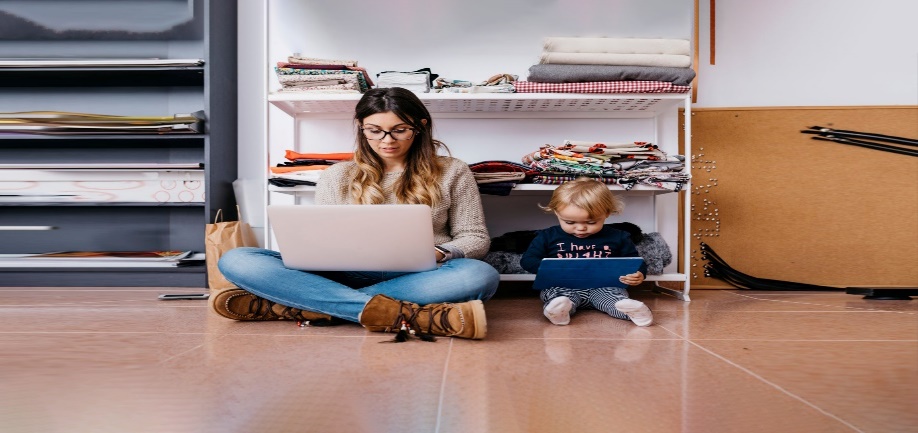 Rechemarea angajatului din concediu
Articolul 122 din Codul muncii prevede că salariatul poate fi rechemat din concediul de odihnă anual prin ordinul (dispoziția, decizia, hotărârea) angajatorului, numai cu acordul scris al salariatului și numai pentru situații de serviciu neprevăzute. 
Concediul medical al colegului de serviciu sau apariția unei situații exepționale la locul de muncă poate constitui o astfel de situație imprevizibilă. 
Ordinul de rechemare din concediu va putea fi emis numai în cazul în care salariatul  va da acordul în scris.
Retribuirea muncii salariatului rechemat din concediul de odihnă anual se efectuează în baze generale.
Codul stabilește, de asemenea, că, în caz de rechemare, salariatul trebuie să folosească restul zilelor din concediul de odihnă după ce a încetat situația respectivă sau la o altă dată stabilită prin acordul părţilor în cadrul aceluiași an calendaristic.
Dacă restul zilelor din concediul de odihnă nu au fost folosite din oricare motive în cadrul aceluiași an calendaristic, salariatul este în drept să le folosească pe parcursul următorului an calendaristic.
IMPORTANT! Refuzul salariatului de a-şi folosi partea rămasă a concediului de odihnă anual este nul (art. 122 alin. (5) din Codul muncii).
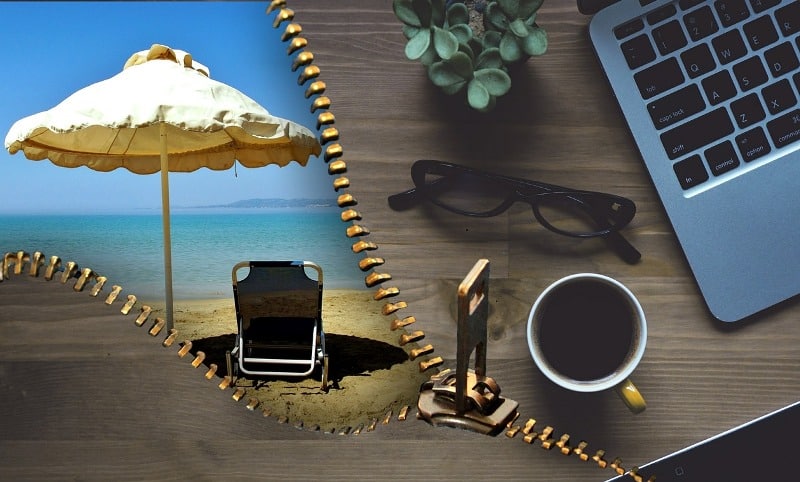 CONCEDIUL NEFOLOSIT
Calculul stajiului de muncă pentru acordarea îndemnizației pentru concediu nefolosit la incetarea relațiilor de muncă

      La încetarea relaților de muncă, indiferent de bază încetării lor, se calculează și se achită compensarea pentru concediile de odihnă anuale nefolosite  proporțional cu durata perioadei de muncă, pentru care nu a fost folosit dreptul la concediu anual plătit.
[Art.1141 abrogat prin LP353 din 22.12.22, MO3-4/13.01.23; în vigoare 01.03.23]
„Articolul 1141. Modul de calculare a duratei concediului de odihnă anual  proporțional timpului lucrat într-un an de muncă
(1) Durata concediului de odihnă anual proporțional timpului lucrat într-un an de muncă se calculează prin înmulțirea duratei concediului pentru o lună cu numărul de luni complete lucrate în anul respectiv de muncă.
(2) Zecimile obținute la calcularea duratei concediului de odihnă anual proporțional timpului lucrat într-un an de muncă, egale cu 0,5 și mai mult, sunt rotunjite până la o zi, iar mai puțin de 0,5 sunt excluse din calcul.
(3) Calculul lunilor complete lucrate într-un an de muncă se efectuează după cum urmează:
a) se calculează zilele lucrate într-un an de muncă;
b) suma obținută este împărțită la numărul mediu lunar de zile lucrătoare pe an;
c) soldul de zile, care constituie 15 și mai multe zile calendaristice, este rotunjit până la o lună completă;
d) pentru soldul de zile de la 6 la 14 zile calendaristice, salariatului i se va acorda 1 zi de concediu.”
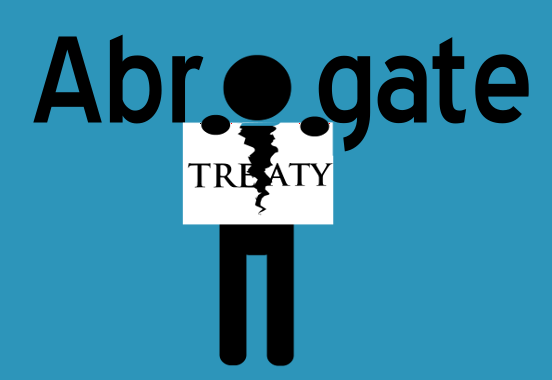 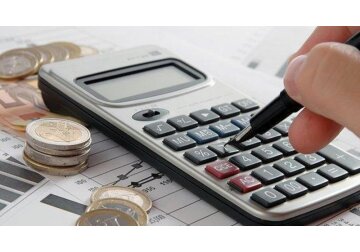 Instrucțiunea pas cu pas pentru calcularea perioadei de concediu și compensarea conncediilor de odihnă anuale 


   Pentru fiecare an de lucru complet - 28 de zile calendaristice sau mai mult dacă este stabilit de Codul muncii, contractele colective de muncă, contractele individuale de muncă sau alte reglementări interne ale întreprinderii.
   După calcularea duratei stajului de muncă pentru calculul concediului anual, determinăm numărul de zile de concediu care sunt atribuite angajatului.
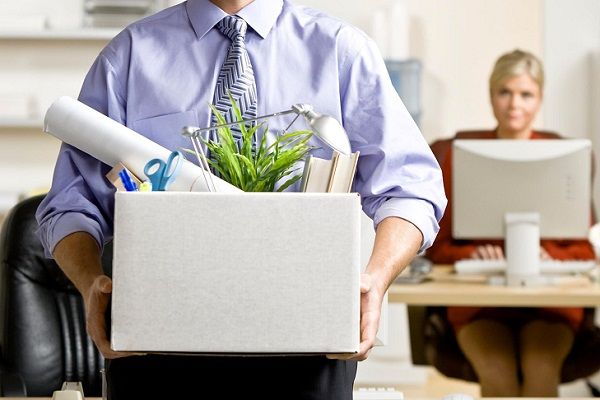 Calculul perioadei concediu de odihnă anual neutilizat la incetarea rapoartelor de muncă 

Pasul 1. Se stabilește data angajarii a salariatului.
Data poate fi specificată în Contractul individual de muncă sau în ordinul de angajare.
Pasul 2.  Se stabilește perioada totală de lucru la întreprindere de la data angajarii pină la data încetării rapoartelor de muncă.
Pasul 3. Se stabilesc perioasele de muncă care nu se includ în stajul de mncă pentru calcului concediului.
Pasul 4. Întreaga perioadă lucrată este împărțită în ani de lucru, ținând seama de prezența perioadelor ne incluse in stajiul de muncă pentru calculul concediului anual  de la pasul 3.
Pasul 5. Numărul de zile de concediu anual  este calculat, luând în considerare anii de lucru calculați.
Calculul numărului de zile de concediu anual plătit neutilizate
În Moldova, în practică, sunt utilizate două metode pentru a calcula numărul de zile neutilizate de concediu anual plătit:
Metoda de calcul pentru fiecare lună lucrată.
Metoda de calcul pentru fiecare zi lucrată.
Metoda I. Procedăm din următoarele: concediu anual pătit cu durata de 28 de zile calndaristice pentru fiecarean lucrat. Pentru fiecare lună lucrată, salariatul are dreptul la 2,33 zile de concediu anual plătit (28 de zile / 12 luni).
La calcul, o lună incompletă este considerată completă dacă au fost lucrate 15 sau mai multe zile în ea, altfel nu este luată în considerare.
La primirea valorilor neintegrale, zilele de concediu anual plătit sunt determinate conform regulilor de rotunjire.
De exemplu:
 23,34 zile acumulate timp de 10 luni - rotunjire 23 zile;
- 18,67 zile acumulate timp de 8 luni - rotunjire 19 zile.
Rotunjirea se poate face conform regulilor adoptate în regulamentele întreprinderii în favoarea angajatului.
Metoda de calcul a perioadei de concediu pentru fiecare zi lucrată este considerată mai exactă, dar este și mai grea de calculat datorită faptului că lunile anului au un număr diferit de zile. 
Diferența în calcule pentru fiecare lună lucrată și fiecare zi lucrată este de plus/munis 1 zi calendaristică.Metoda de calcul a perioadei de concediu pentru fiecare lună lucrată este mai des utilizată la întreprinderi. 

Ele prevăd înclusiv și reguli de rotunjire la calcularea numărului de zile de odihnă. Pentru o lună întreagă lucrată, se ia o perioadă egală sau mai mare de jumătate de lună. Iar perioada lucrată mai puțin  de o jumătate de lună este exclus din calcul.
Metoda II. Procedăm din următoarele: concediu anual pătit cu durata de 28 de zile calndaristice pentru fiecarean lucrat, salariatul are dreptul la 0.0767 zile de concediu anual pcățite pentru 1 zi lucrată  (28 de zile / 365 de zile).
La primirea valorilor neintegrale, zilele de concediu anuale plătite sunt, de asemenea, determinate în conformitate cu regulile de rotunjire.
De exemplu:
 pentru 180 de zile, s-au acumulat 13.81 zile - rotunjire 14 zile;
 pentru 250 de zile, s-au acumulat 19.17 - rotunjire de 19 zile.
Rotunjirea se poate face în conformitate cu regulile adoptate în regulamentele întreprinderii în favoarea angajatului
Concediu suplimentar plătit în conformitate cu convențiile colective
Concediul suplimentar plătit în zilele lucrătoare poate fi asigurat prin Convenția colectivă (la nivel național) „Programul de lucru și orele de odihnă” nr. 2/2004 (în continuare - CC                                nr. 2/2004) în cazurile prevăzute la art. 11 la prezentarea documentelor relevante. 

Concediile suplimentare plătite sunt acordata  strict în momentul evenimentului și nu pot fi transferate într-o altă perioadă.

Conform art. 11 CC nr. 2/2004, la prezentarea documentelor relevante, salariaților li se poate acorda concediu suplimentar plătit în zilele lucrătoare în următoarele cazuri:
- căsătoria salariatului  - 3 zile;   
- căsătoria copilului salariatului - 1 zi;
- înfierea copilului - 1 zi;
- decesul părinţilor socrilor, soţului (soţiei), copilului - 3 zile;   
- decesul fratelui/surorii; bunicului/bunicii - 1 zi;
- părinților  care au copii în clasele I şi II - 1 zi la începutul anului școlar și 1 zila sfîrșitul anului școlar
- încorporarea în rîndurile Armatei Naţionale a membrului familiei  - 1 zi.
 
Tatălui unui nou-născut i se acordă dreptul la un concediu parental de 3 zile calendaristice cu păstrarea salariului mediu în conformitate cu art. 11 CC nr. 2/2004. Concediul paternal se acordă în primele 56 de zile după nașterea copilului, în baza unei cereri scrise a salariatului.
Dreptul la concediu anual plătit face parte din statutul juridic al oricărui angajat. Angajatul nu pot renunța la drepturile prevăzute de Codul muncii,  convențiile colective la nivel de ramură și / sau la nivel de întreprindere, precum și alte regulamente interne ale întreprinderii.
Important! Orice înţelegere prin care se urmăreşte renunţarea angajatului la drepturile sale de muncă sau limitarea acestora este nulă (art. 9 alin (11) din Codul muncii).
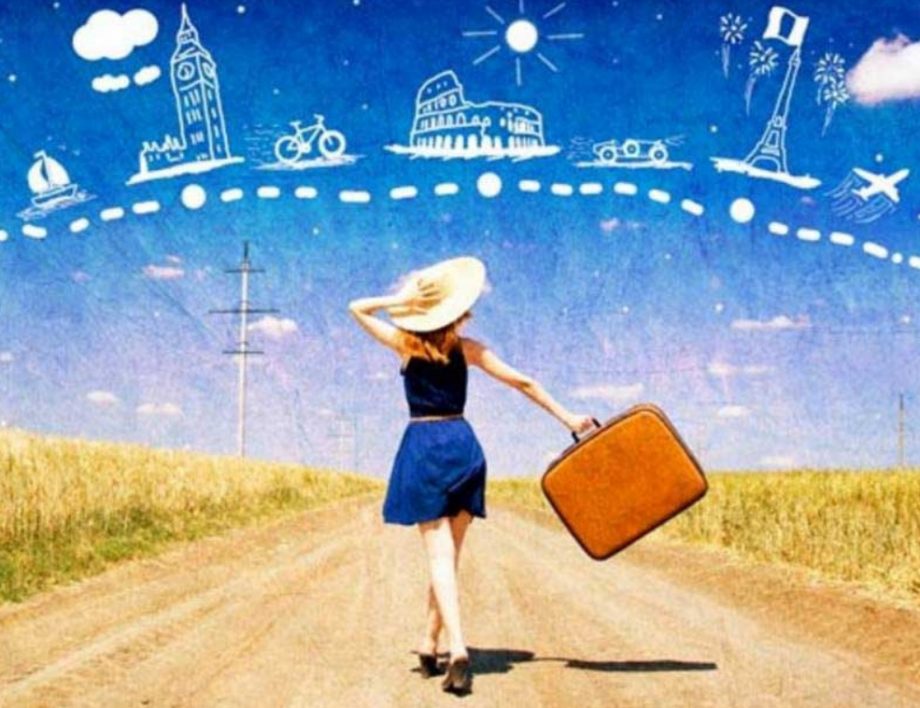 Dacă nu sunt îndeplinite cerințele legislației muncii care limitează sau nu oferă garanții salariaților în asigurarea concediilor anuale sau suplimentare plătite, angajatorul poate fi amendat în conformitate cu Codul contravențional.
Codul contravențional Nr. 218/2008
 (extras)
Articolul 55. Încălcarea legislaţiei muncii
1) Încălcarea legislaţiei muncii, manifestată prin:
d) refuzul angajatorului de a acorda concedii anuale de odihnă potrivit modului stabilit de lege;
e) refuzul angajatorului de a acorda concedii sociale, de studii, garantate de lege;
se sancţionează cu amendă de la 30 la 60 de unităţi convenţionale aplicată persoanei fizice, cu amendă de la 70 la 120 de unităţi convenţionale aplicată persoanei cu funcţie de răspundere, cu amendă de la 150 la 240 de unităţi convenţionale aplicată persoanei juridice.
2) Aceleaşi încălcări săvîrşite asupra minorului
se sancţionează cu amendă de la 50 la 80 de unităţi convenţionale aplicată persoanei fizice, cu amendă de la 100 la 140 de unităţi convenţionale aplicată persoanei cu funcţie de răspundere, cu amendă de la 200 la 300 de unităţi convenţionale aplicată persoanei juridice.
Specialist Servicii Resurse Umane & Securitatea și Sănătatea Muncii
Mursa Liuba             GSM (+37369) 263920